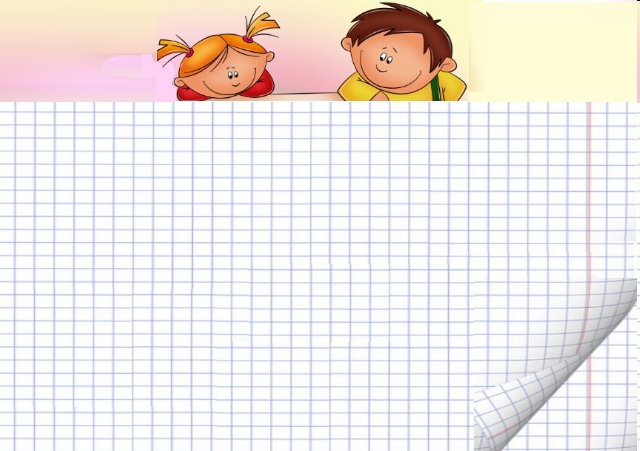 Постарайтесь всё понять, Будем много мы решатьУстный счет
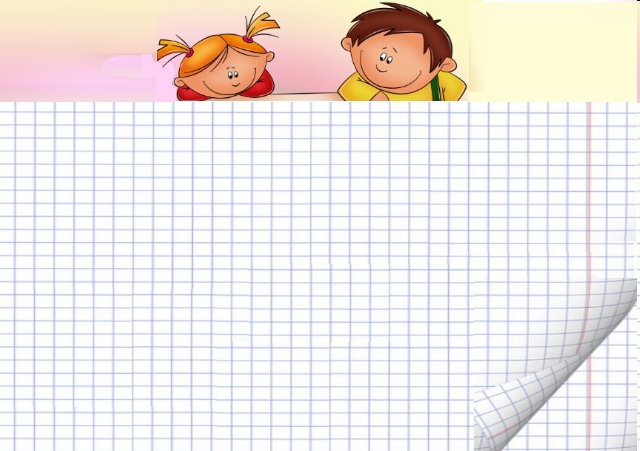 • Сколько треугольников изображено на чертеже?
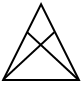 Ответ: 6
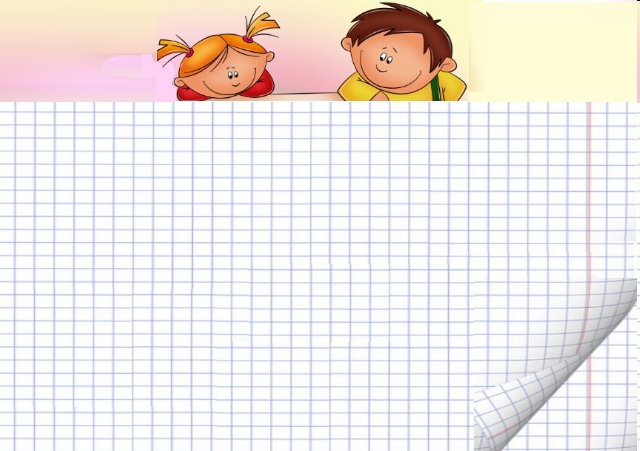 Решите задачу
Лена прыгнула через скакалку 25 раз, Маша – 35 раз, Таня – 30. 
–  На сколько больше прыжков сделала Маша, чем Таня? На сколько меньше прыжков сделала Лена, чем Маша? Что обозначают выражения, записанные по условию задачи?
а) 25 + 30                              б) 35 + 30
в) 25 + 30 + 35                      г) 30 – 25
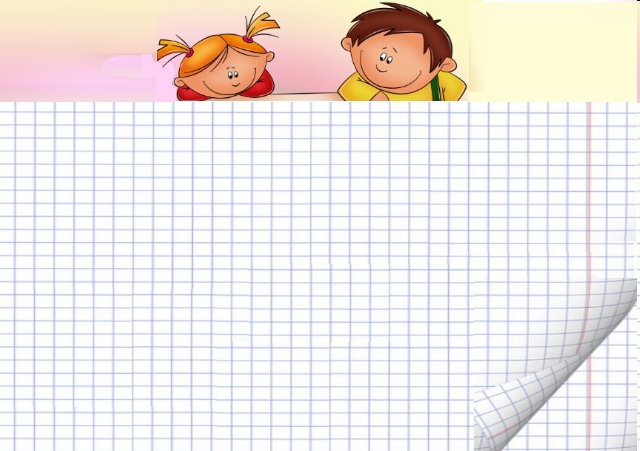 Заполните цепочку:
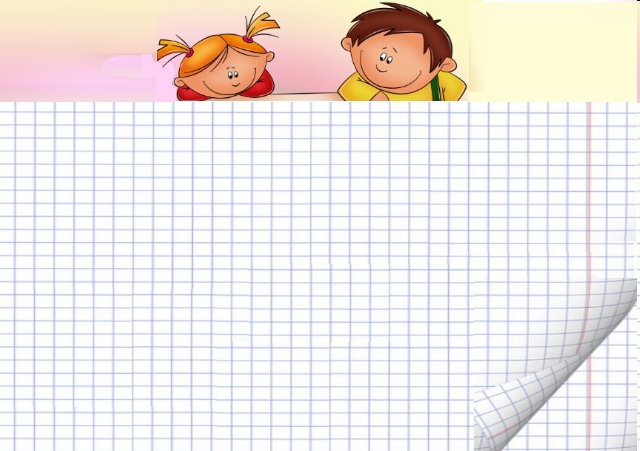 Давай подумаем!
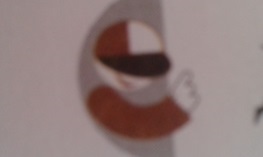 – Рассмотрите чертёж на доске:
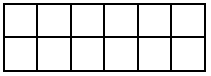 -Как называется эта фигура? 
-Сколько клеток содержит?
-Закрасьте половину фигуры.
– Прочитайте тему урока на доске.
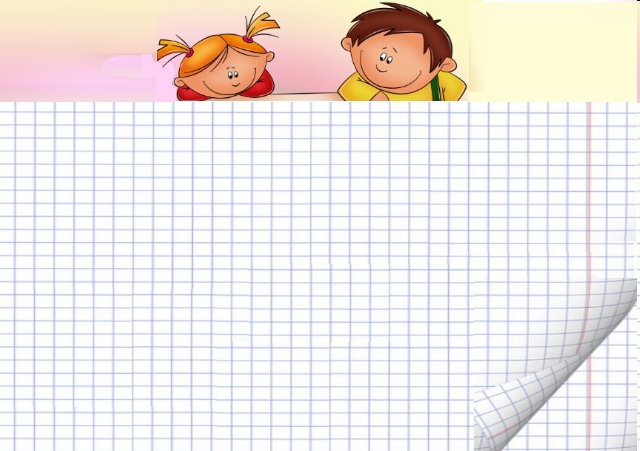 Тема урока: Умножение и деление на 2. Половина числа.
Определите цели урока.
-Продолжим изучать…
-Откроем…
-Закрепим…
-Повторим…
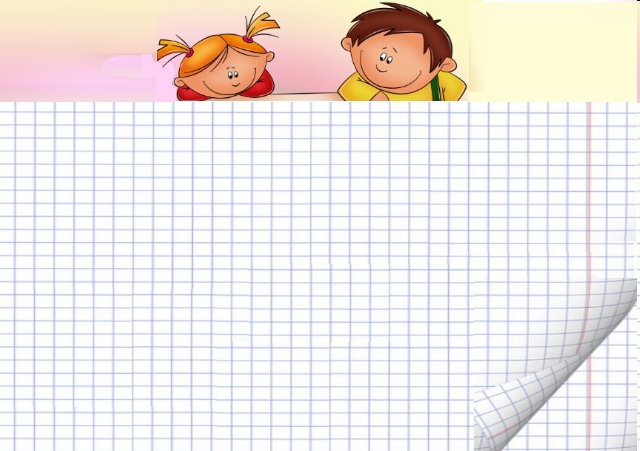 Продолжи предложения:
Сегодня на уроке:
 мы узнали…
мы учились…
- мы смогли…
было трудно…
-урок понравился, потому что…
- дома надо поработать над…